Auslegung und Berechnung von Anlagen
Solarthermische Anlagen zur Warmwasserbereitung und Raumheizung im Einfamilienhaus
Modul Ziele
Komponenten von solarthermischen Anlagen:
 Wie funktioniert eine solarthermische Anlage?
 Sammler
 Wärmespeicher
 Solarkreislauf
 Steuerung

2. Systemauslegung:
 Allgemeine Vorgehensweise bei der Auslegung von Systemen
 Systemauslegung entsprechend der Spitzenlast
 Systemauslegung nach der Primärenergieeinsparung

3. Solare Brauchwassererwärmung:
 Konstruktion, Installation und Wartung
[Speaker Notes: Richtlinien für den Trainer

Diese . ppt-Datei ist eine Vorlage, die von Berufsbildungsanbietern verwendet werden kann, um das Trainingsmaterial vorzubereiten. 

Wir empfehlen 30 bis 40 . ppt-Folien für eine (1) Stunde des Trainingsprogramms. 

Es gibt 3 vordefinierte Folien, die von Ihnen ausgefüllt werden müssen, mit den Titeln "Modulziele", "Schlussfolgerung", "Ende des Moduls". 

Das Material sollte in editierbarem Format gesendet werden. 

Vorgeschlagene Schriftart: Arial
Erforderliche Schriftgröße: 16
Vorgeschlagener Zeilenabstand: 1,5
ppt/pptx-Datei sollte eine klare Struktur und definierte Einheiten und eindeutige Folientitel haben
ppt/pptx Folieninhalte sollten die vordefinierten Ränder nicht überschreiten
Bilder, Diagramme etc. sollten mit einer Beschreibung versehen sein
Wenn Sie Verständnisfragen (Multiple Choice, Mehrfachantworten, Richtig/Falsch, Matching etc.) einfügen wollen, um das Verständnis der Theorie zu verbessern, sollten Sie diese in der ppt/pptx-Datei verankern.
Fragen, die für die Selbstbewertung und die abschließenden Bewertungsaufgaben verwendet werden, sollten einem vordefinierten Format folgen, das von SQLearn in einer . xls-Datei gesendet wird]
Komponenten von solarthermischen Anlagen
Wie funktioniert eine solarthermische Anlage?

	Der auf dem Dach montierte Sonnenkollektor wandelt das durch seine Glasscheiben einfallende Licht (kurzwellige Strahlung) in Wärme um. Der Kollektor ist somit das Bindeglied zwischen Sonne und Warmwasserverbraucher. Die Wärme entsteht durch die Absorption der Sonnenstrahlen durch eine dunkel beschichtete, meist metallische Platte - den Absorber. Dies ist der wichtigste Teil des Kollektors. Im Absorber befindet sich ein mit einem Wärmeträgermedium (meist Wasser oder Frostschutzmittelgemisch) gefülltes Rohrsystem. Dieser nimmt die erzeugte Wärme auf. In einem Rohr gesammelt fließt es zum Warmwasserspeicher. Bei den meisten Solaranlagen zur Warmwasserbereitung - der mit Abstand am häufigsten verwendeten Art von Solarthermieanlagen - wird die Wärme dann über einen Wärmetauscher auf das Brauchwasser übertragen. Das abgekühlte Medium fließt dann über eine zweite Rohrleitung zurück zum Kollektor, während das erwärmte Brauchwasser im Speicher nach oben steigt. Je nach Dichte und Temperatur wird im Speicher ein Schichtsystem aufgebaut: Das wärmste Wasser befindet sich oben (von wo aus es den Speicher beim Einschalten der Hähne verlässt) und das kälteste unten (wo kaltes Wasser zugeführt wird).
Komponenten von solarthermischen Anlagen
Wie funktioniert eine solarthermische Anlage?

Der Regler startet die Solarkreispumpe erst, wenn die Temperatur im Kollektor einige Grad über der Temperatur im unteren Bereich des Speichers liegt. Auf diese Weise wird die im Kollektor befindliche, von der Sonne erwärmte Wärmeträgerflüssigkeit in den unteren Wärmetauscher geleitet, wo die Wärme auf das gespeicherte Brauchwasser übertragen wird.
Komponenten von solarthermischen Anlagen
Wie funktioniert eine solarthermische Anlage?
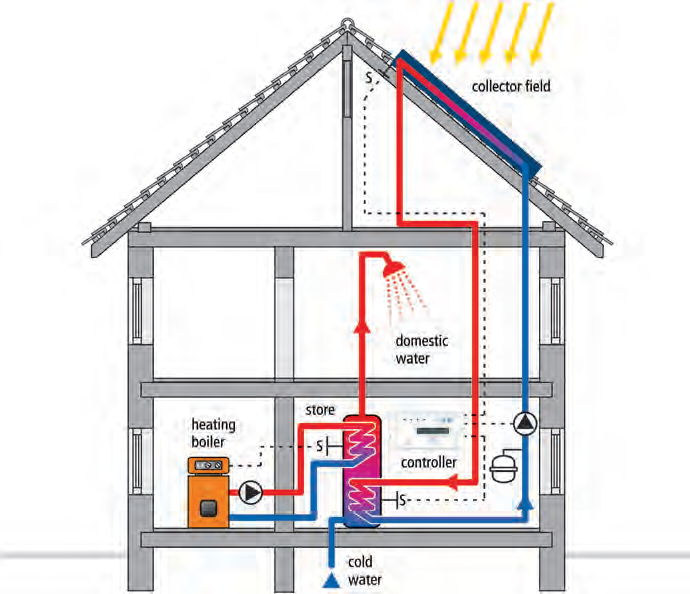 Standard-Solaranlage mit Heizkessel zur Nachheizung (S = Temperaturfühler)
Komponenten von solarthermischen Anlagen
Wie funktioniert eine solarthermische Anlage?

	Für gemäßigte Klimazonen wird in einer Solaranlage für Ein- und Zweifamilienhäuser mit Abmessungen von ca. 0,6-1,0 m2 Kollektorfläche pro Person und ca. 40-60 l Speichervolumen pro Person das Wasser im Sommer meist durch die Solaranlage erwärmt. Damit ergibt sich ein jährlicher Deckungsgrad (Anteil der Sonnenenergie am Gesamtenergiebedarf für die Brauchwassererwärmung) von ca. 50-60%. Die restlichen 40-50% müssen durch eine Zusatzheizung abgedeckt werden. Bei Pumpensystemen geschieht dies häufig über einen zusätzlichen Wärmetauscher im oberen Teil des Speichers. Andere übliche Lösungen sind die Verwendung des Solar-Wassererwärmers als Vorwärmer und der Anschluss des solar erwärmten Wassers an einen konventionellen Boiler oder (hauptsächlich bei sonnigem Klima) die Verwendung eines elektrischen Elements, das in den Speicher eingetaucht wird.
Komponenten von solarthermischen Anlagen
Sammler

	Kollektoren haben die Aufgabe, Licht möglichst vollständig in Wärme umzuwandeln und diese Wärme dann verlustarm an das nachgeschaltete System zu übertragen. Es gibt viele verschiedene Typen und Ausführungen für unterschiedliche Anwendungen, alle mit unterschiedlichen Kosten und Leistungen.
Die Bruttofläche (Kollektorfläche) ist das Produkt der Außenmaße und definiert z.B. die minimale Dachfläche, die für die Montage benötigt wird.
 Die Aperturfläche entspricht der Lichteintrittsfläche des Kollektors - also der Fläche, durch die die Sonnenstrahlung zum Kollektor selbst gelangt.
Komponenten von solarthermischen Anlagen
Kollektoren - Übersicht der Kollektortypen
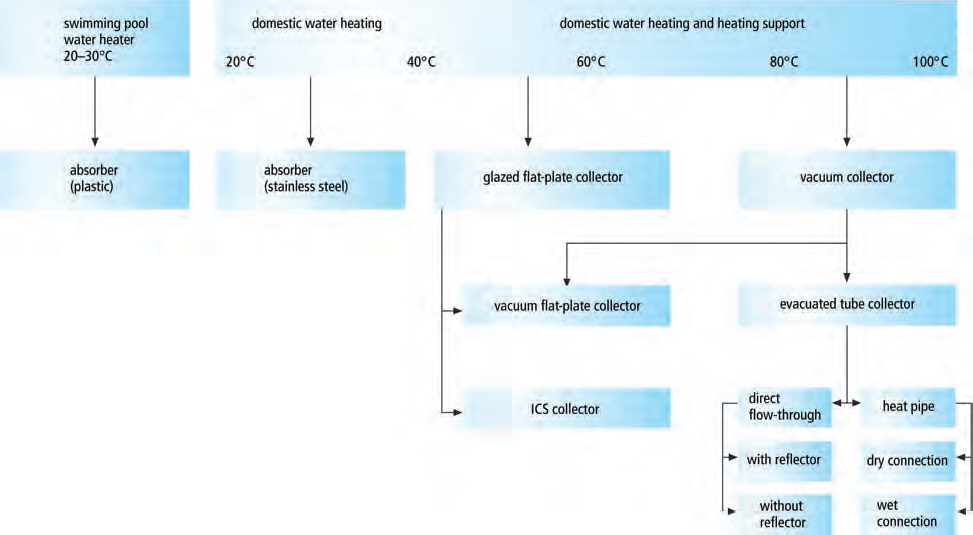 Komponenten von solarthermischen Anlagen
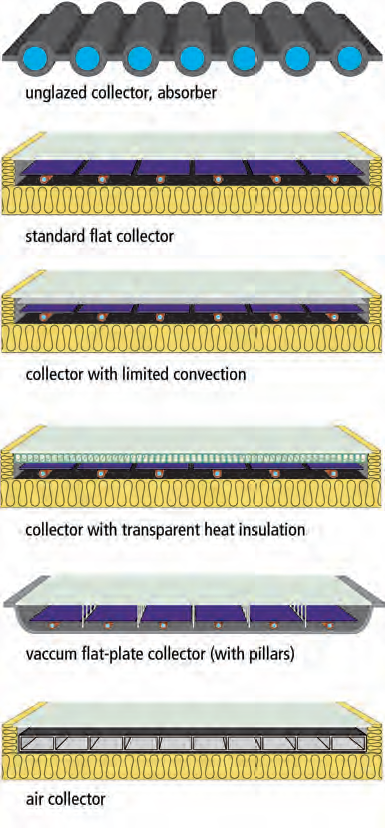 Kollektoren - Verschiedene Kollektorausführungen
Komponenten von solarthermischen Anlagen
Kollektoren - Die Absorberfläche (auch effektive Kollektorfläche genannt) entspricht der Fläche des eigentlichen Absorberfeldes.
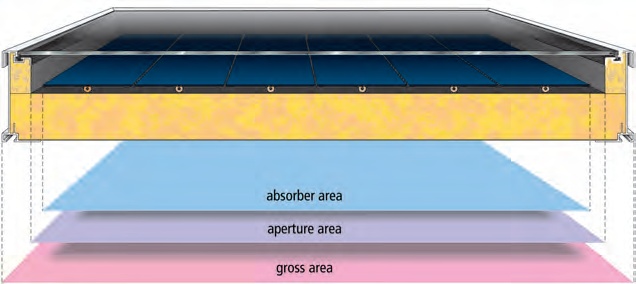 Querschnitt eines Flachkollektors mit Beschreibung der verschiedenen Bereiche
Komponenten von solarthermischen Anlagen
Kollektoren - Die Absorberfläche (auch effektive Kollektorfläche genannt) entspricht der Fläche des eigentlichen Absorberfeldes.
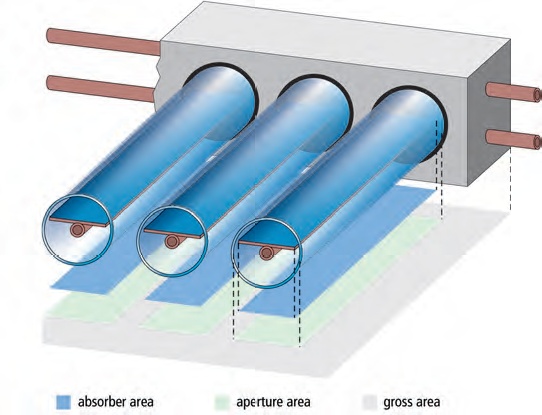 Querschnitt eines Wärmerohr-Evakuierungskollektors mit Beschreibung der verschiedenen Flächen
Komponenten von solarthermischen Anlagen
Kollektoren - Die Absorberfläche (auch effektive Kollektorfläche genannt) entspricht der Fläche des eigentlichen Absorberfeldes.
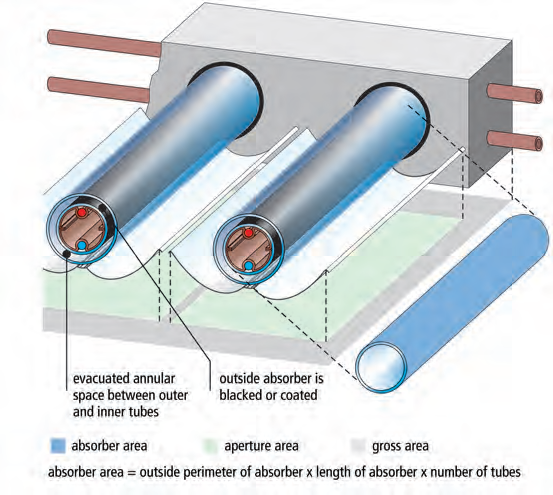 Querschnitt eines Doppel-Evakuierungsröhrenkollektors ("Sydney-Röhren") mit Beschreibung der verschiedenen Oberflächen
Komponenten von solarthermischen Anlagen
Sammler

Vorteile des unverglasten Kollektors:
 Der Absorber kann die Dachhaut ersetzen, wodurch z.B. ein Zinkblech eingespart wird. Dies führt zu besseren Wärmepreisen durch reduzierte Kosten.
 Es eignet sich für eine Vielzahl von Dachformen, einschließlich Flachdächern, Schrägdächern und gewölbten Dächern. Er kann leicht an leichte Kurven angepasst werden.
 Es kann eine ästhetischere Lösung für Blechdächer sein als verglaste Kollektoren.
Nachteile:
 Aufgrund der geringeren spezifischen Leistung benötigt er mehr Fläche als ein Flachkollektor.
 Aufgrund der höheren Wärmeverluste wird der Temperaturanstieg (über die Lufttemperatur) begrenzt.
Komponenten von solarthermischen Anlagen
Verglaste Flachkollektoren
GESTALTUNG
Fast alle derzeit am Markt erhältlichen verglasten Flachkollektoren bestehen aus einem Metallabsorber in einem flachen, rechteckigen Gehäuse. Der Kollektor ist auf der Rückseite und an den Rändern wärmegedämmt und auf der Oberseite mit einer transparenten Abdeckung versehen. Zwei Rohranschlüsse für den Vor- und Rücklauf des Wärmeträgermediums sind meist seitlich am Kollektor angebracht. Siehe Abbildung unten.
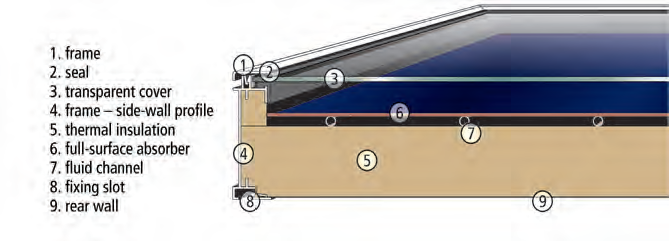 Komponenten von solarthermischen Anlagen
Verglaste Flachkollektoren

Die Aufgabe eines Solarkollektors ist es, eine möglichst hohe thermische Ausbeute zu erzielen. Der Absorber verfügt daher über ein hohes Lichtabsorptionsvermögen und einen möglichst geringen thermischen Emissionsgrad. Dies wird durch die Verwendung einer spektralselektiven Beschichtung erreicht. Im Gegensatz zu schwarzem Lack hat dieser einen Schichtaufbau, der die Umwandlung kurzwelliger Sonnenstrahlung in Wärme optimiert und die Wärmestrahlung so gering wie möglich hält. Siehe Abbildung unten.
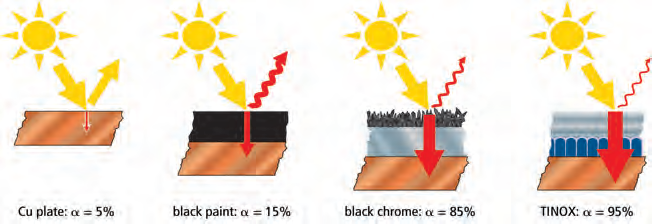 Komponenten von solarthermischen Anlagen
Verglaste Flachkollektoren
Vor- und Nachteile der verschiedenen Absorbertypen
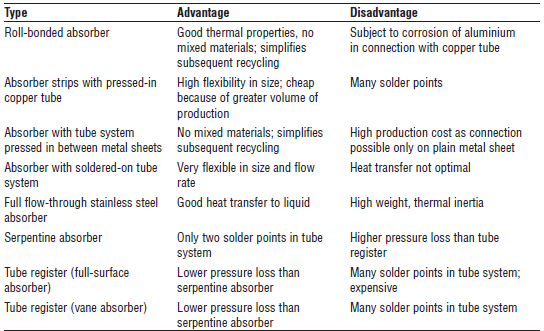 Komponenten von solarthermischen Anlagen
Verglaste Flachkollektoren

DÄMPFUNG
Um die Wärmeverluste an die Umgebung durch Wärmeleitung zu reduzieren, sind die Rückseite und die Kanten des Kollektors wärmegedämmt. Da maximale Temperaturen von 150-200°C (302-392°F) (im Leerlauf) möglich sind, ist hier eine Mineralfaserisolierung am besten geeignet. Es ist notwendig, den verwendeten Klebstoff zu berücksichtigen. Dieser darf bei den angegebenen Temperaturen nicht verdampfen, da er sich sonst auf der Glasscheibe niederschlagen und die Lichtdurchlässigkeit beeinträchtigen könnte. Einige Kollektoren sind mit einer Barriere ausgestattet, um Konvektionsverluste zu reduzieren. Dies geschieht in Form einer Folie aus Kunststoff, z.B. Teflon, zwischen Absorber und Glasscheibe. In einigen Ländern werden Kollektoren mit transluzenter Wärmedämmung unter der Glasscheibe angeboten.
Komponenten von solarthermischen Anlagen
Verglaste Flachkollektoren
VOR- UND NACHTEILE EINES VERGLASTEN FLACHKOLLEKTORS
Vorteile:
 Es ist billiger als ein Vakuumkollektor.
 Es bietet vielfältige Montagemöglichkeiten (Aufdach, dachintegriert, Fassadenmontage und freie Aufstellung).
 Es hat ein gutes Preis-/Leistungsverhältnis.
 Er hat gute Möglichkeiten zur Selbstmontage (Kollektorbausätze).
Nachteile:
 Er hat einen geringeren Wirkungsgrad als Vakuumkollektoren, da sein k-Wert höher ist.
 Für die Flachdachmontage (mit Verankerung oder Gegengewicht) ist ein Tragsystem erforderlich.
 Sie ist nicht geeignet zur Erzeugung höherer Temperaturen, wie sie z.B. zur Dampferzeugung oder zur Wärmeversorgung von Absorptionskältemaschinen benötigt werden.
 Sie benötigt mehr Dachfläche als Vakuumkollektoren.
Komponenten von solarthermischen Anlagen
Kollektorkennlinien und Anwendungen
Die Abbildung unten zeigt typische Wirkungsgradkurven und Anwendungsbereiche bei gleicher Globalstrahlung für folgende Kollektortypen: Schwimmbadabsorber, verglaster Flachkollektor und Vakuumröhrenkollektor. Bei Δθ = 0 hat jeder Kollektortyp seinen höchsten Wirkungsgrad. Bei seiner Maximaltemperatur - also wenn er seine Stagnationstemperatur erreicht hat - ist der Wirkungsgrad gleich Null.
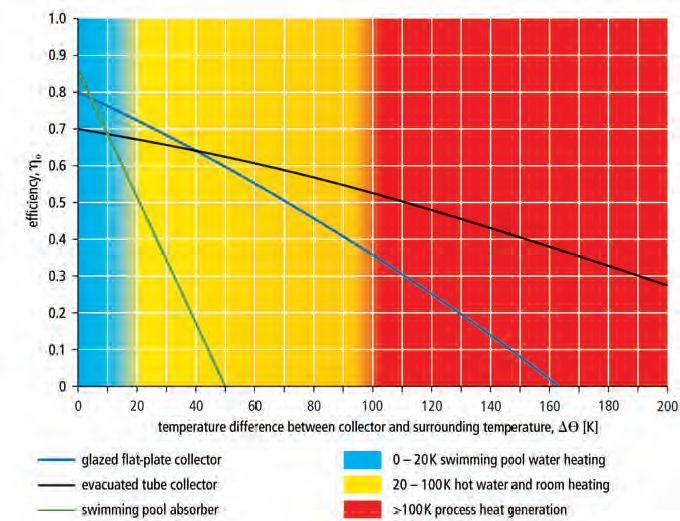 Komponenten von solarthermischen Anlagen
Wärmespeicher
Wir unterscheiden die Wärmespeicher nach der Anwendung, der Druckfestigkeit und dem Material.

Klassifizierung von Solarspeichern
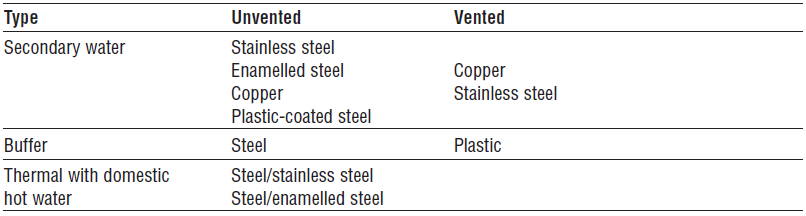 Komponenten von solarthermischen Anlagen
Wärmespeicher
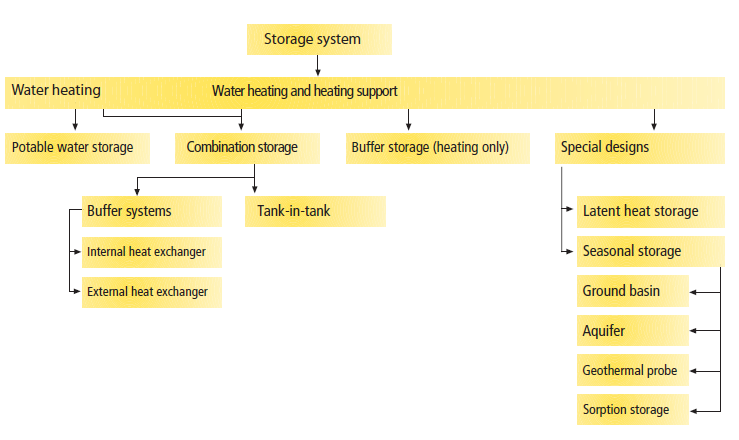 Komponenten von solarthermischen Anlagen
Wärmespeicher

Materialien zur Lagerung
Unbelüftete Behälter werden in Edelstahl, emailliertem oder kunststoffbeschichtetem Stahl oder Kupfer angeboten. Edelstahltanks sind vergleichsweise leicht und wartungsfrei, aber deutlich teurer als emaillierte Stahltanks. Außerdem ist Edelstahl empfindlicher gegen Wasser mit hohem Chloridgehalt. Emaillierte Behälter müssen aus Korrosionsschutzgründen (Hohlräume oder Haarrisse im Email) mit einer Magnesium- oder externen galvanischen Anode ausgestattet sein. Günstigere kunststoffbeschichtete Stahltanks werden ebenfalls angeboten.
Ihre Beschichtung muss porenfrei sein, und sie sind empfindlich gegenüber Temperaturen über 80°C (176°F). Belüftete Kunststofftanks sind ähnlich empfindlich gegenüber höheren Temperaturen. In Großbritannien ist das vorherrschende Material für Tanks Kupfer. Die Vorteile von Kupfer sind seine Leichtigkeit und die einfache Verarbeitung in verschiedenen Größen.
Komponenten von solarthermischen Anlagen
Wärmespeicher

Solarkreislauf
Die im Kollektor erzeugte Wärme wird über den Solarkreislauf zum Solarspeicher transportiert. Diese besteht aus folgenden Elementen:
 die Rohrleitungen, die die Kollektoren auf dem Dach und die Speicher verbinden
 die Solarflüssigkeit oder das Transportmedium, das die Wärme vom Kollektor zum Speicher transportiert
 die Solarpumpe, die die Solarflüssigkeit im Solarkreislauf umwälzt (Thermosyphon- und ICS-Systeme haben keine Pumpe)
 den Solarkreislauf-Wärmetauscher, der die gewonnene Wärme an das Brauchwasser im Speicher überträgt
 die Armaturen und Geräte zum Befüllen, Entleeren und Entlüften
 die Sicherheitsausrüstung. Das Ausdehnungsgefäß und das Sicherheitsventil schützen das System vor Schäden (Leckage) durch Volumenausdehnung oder hohe Drücke.
Komponenten von solarthermischen Anlagen
Wärmespeicher

Rohrleitungen
Kupfer ist das am häufigsten verwendete Material für die Wärmetransportleitungen zwischen Kollektor und Speicher. Für Cu/Cu-Verbindungen und die Übergänge zu anderen Systemkomponenten mit Gewindeanschlüssen stehen viele Fittingtypen aus Kupfer, Rotguss oder Messing zur Verfügung.
Komponenten von solarthermischen Anlagen
Solare Flüssigkeit
Die Solarflüssigkeit transportiert die im Kollektor erzeugte Wärme in den Solarspeicher. Wasser ist dafür das geeignetste Medium, da es einige sehr gute Eigenschaften hat:
 hohe Wärmekapazität
 gute Wärmeleitfähigkeit
 niedrige Viskosität.
Außerdem ist Wasser:
 nicht brennbar
 ungiftig
 billig.
Da die Betriebstemperaturen in den Kollektoren zwischen -15°C (5°F) und +350°C (662°F) liegen können, werden wir, wenn wir Wasser als Wärmeträger verwenden, Probleme sowohl mit Frost als auch mit Verdunstung haben.
In der Tat, Wasser:
 friert ein (bei 0°C; 32°F)
 verdampft (bei 100°C; 212°F).
Komponenten von solarthermischen Anlagen
Solarpumpen
Bei Pumpensystemen sollte der Stromverbrauch für die Pumpen so gering wie möglich gehalten werden, daher sollte eine Überdimensionierung der Leistung der Pumpe vermieden werden. Bei Anlagen in Ein- und Zweifamilienhäusern ist eine genaue Berechnung der Druckverluste im Solarkreislauf bei Rohrleitungsnennweiten nicht erforderlich.
Komponenten von solarthermischen Anlagen
Steuerung
Der Regler einer Solarthermieanlage hat die Aufgabe, die Umwälzpumpe so zu steuern, dass die Sonnenenergie optimal genutzt wird. In den meisten Fällen handelt es sich dabei um eine einfache elektronische Temperaturdifferenzregelung. Zunehmend kommen Regler auf den Markt, die als ein einziges Gerät verschiedene Anlagenkreise steuern können und mit Zusatzfunktionen wie Wärmemessung, Datenerfassung und Fehlerdiagnose ausgestattet sind und eventuell die Zirkulationssteuerung und Kesselregelung übernehmen können.
Systeme für die Erwärmung von Brauchwasser
Systeme für die Erwärmung von Brauchwasser
Standard-System
Das Standardsystem hat sich für den Einsatz in kleineren Anlagen durchgesetzt und wird von vielen Herstellern angeboten. Es handelt sich um ein Zweikreissystem (indirekt) mit einem internen Wärmetauscher zur solaren Wärmeeinspeisung und einem zweiten zur Nachheizung durch einen Heizkessel. Im Speicher befindet sich Brauchwasser, das mit einem thermostatischen Dreiwege-Mischventil auf eine eingestellte maximale Entnahmetemperatur begrenzt werden kann.
Systeme zur Erwärmung von Brauchwasser
Systeme für die Erwärmung von Brauchwasser
Standardanlage - Standard-Solaranlage
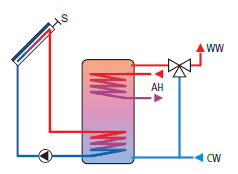 Systeme für die Erwärmung von Brauchwasser
Systeme für die Erwärmung von Brauchwasser
Wassererwärmung im Durchflussprinzip
Die Abbildung unten zeigt einen Pufferspeicher mit internem Lade- und Ausgangswärmetauscher inklusive internem Fallrohr und direkter Nachheizung durch den Kessel (aus hygienischen Gründen, hier ausschließlich für die Warmwasserbereitung genutzt).
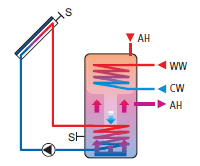 Systeme für die Erwärmung von Brauchwasser
Systeme für die Erwärmung von Brauchwasser
Wassererwärmung mittels Tank-in-Tank-Speicher
Bei einem Tank-in-Tank-Speichersystem enthält der Speicher ein kleineres Brauchwasservolumen im Vergleich zu einem Standardsystem - dies führt zu einer kürzeren Verweildauer des Wassers im Speicher. Das umgebende Pufferwasser wird als Speicher für die Wärme genutzt.
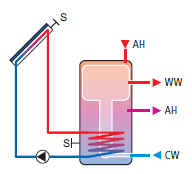 Systeme für die Erwärmung von Brauchwasser
Systeme zur Erwärmung von Brauchwasser
Wassererwärmung über externen Wärmetauscher
Durch den Einsatz eines Schichtspeichers entweder als Warmwasserspeicher oder als Pufferspeicher wird die Wärme aus dem Solarkollektor direkt in die entsprechende Temperaturschicht im Speicher eingespeist. Der deutlich reduzierte Mischvorgang führt wesentlich schneller als bei allen anderen hier beschriebenen Systemen zu einem nutzbaren Temperaturniveau und die Häufigkeit der Nachheizung wird reduziert. Beim Betrieb des Schichtspeichers mit Pufferwasser wird die Wärme für das Brauchwasser über einen externen Durchlaufwärmetauscher abgeführt. Wichtig für die Leistungsfähigkeit dieses Systems ist auch eine gute Abstimmung der Abflusssteuerung auf die unterschiedlichen Absaugleistungen.
Systeme für die Erwärmung von Brauchwasser
Systeme für die Erwärmung von Brauchwasser
Wassererwärmung über externen Wärmetauscher
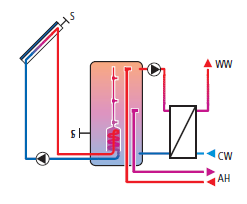 Systeme für die Erwärmung von Brauchwasser
Systeme für die Erwärmung von Brauchwasser

Rücklaufsystem
Bei diesem System erfolgt die Trinkwassererwärmung wie bei einer Standard-Solaranlage über den Solarkreislauf-Wärmetauscher. Der wesentliche Unterschied besteht darin, dass bei einem Drain-Back-System des Kollektors Vor- und Rücklaufleitungen bei abgeschalteter Solarkreispumpe entleert werden. Die Solarflüssigkeit befindet sich dann in einem geschlossenen Behälter. Bei Bedarf und bei ausreichender Sonneneinstrahlung drückt die Pumpe das Heizmedium in die Rohre und Kollektoren und die Luft in den Behälter. Bei einem Rücklaufsystem besteht daher keine Frost- oder Verdampfungsgefahr, so dass für die Wärmeverteilung Wasser als Medium verwendet werden kann. Eine nächtliche Abkühlung des Lagers durch die Schwerkraftzirkulation ist ebenfalls nicht möglich.
Systeme für die Erwärmung von Brauchwasser
Systeme für die Erwärmung von Brauchwasser

Rücklaufsystem
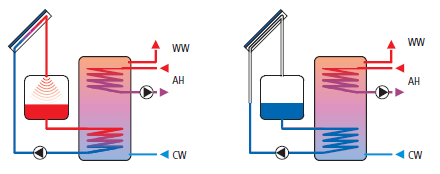 Auslegung und Berechnung von Anlagen
Solarthermische Anlagen zur Warmwasserbereitung und Raumheizung im Einfamilienhaus